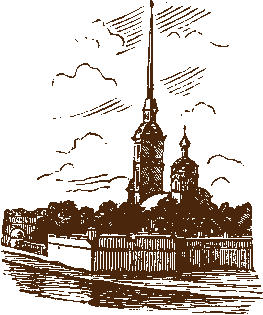 ГБС(К)ОУ С(К)ОШ VII  вида № 3
Петроградского района Санкт-Петербурга
Реализация районной программы «Моя Петроградская сторона» в условиях коррекционной школы
Леденева Евгения Александровна,
 учитель истории и обществознания
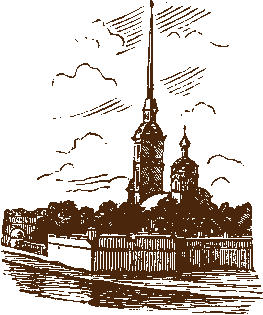 «Моя Петроградская сторона»
«ВОЗЗРИ НА ТРУД И ГРОМКУ СЛАВУ»
ОБРАЗОВАТЕЛЬНОЕ ПУТЕШЕСТВИЕ 
     ПО ЮБИЛЕЙНЫМ ДАТАМ


   2011- 2012 УЧЕБНЫЙ ГОД
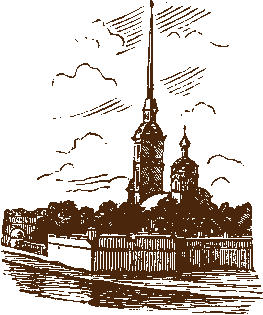 «ВОЗЗРИ НА ТРУД 
И ГРОМКУ СЛАВУ»
Девиз:  
Если вы не делаете ничего неожиданного, 
вас не ждет ничего неожиданного
Мы пригласили вас в путешествие по    ДАТОБУРГУ-ДАТОГРАДУ …
МОЖЕТ ЛИ ЗАЯЦ ПРИНОСИТЬ УСПЕХ И ОБЕСПЕЧИВАТЬ ПЛОДОТВОРНУЮ РАБОТУ КОМАНДЫ?
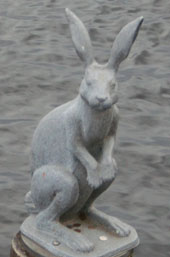 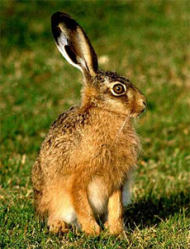 КВЕСТ-ИГРА
Что  же пережил Заяц?
СЛЕД 1
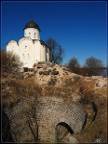 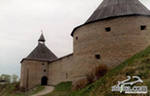 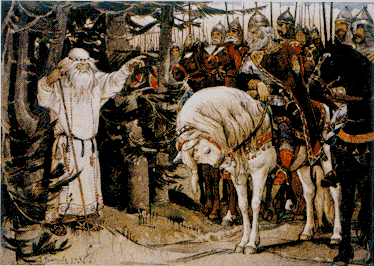 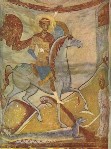 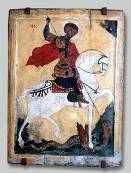 И далее СЛЕДЫ №№ 2,3,4,…,7, 8…
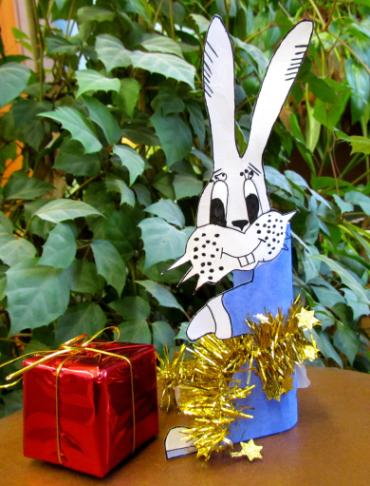 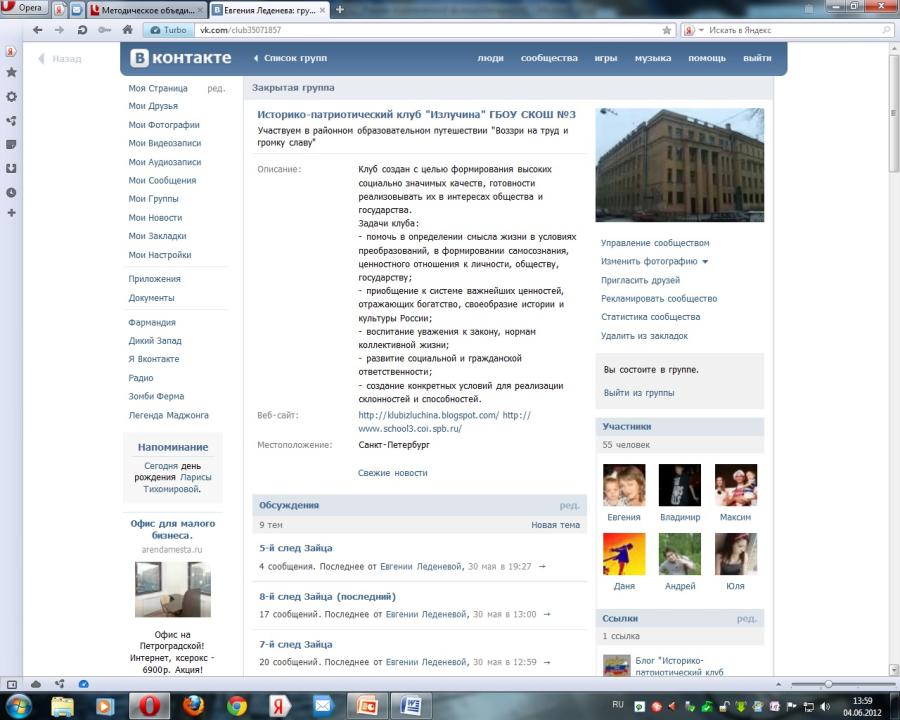 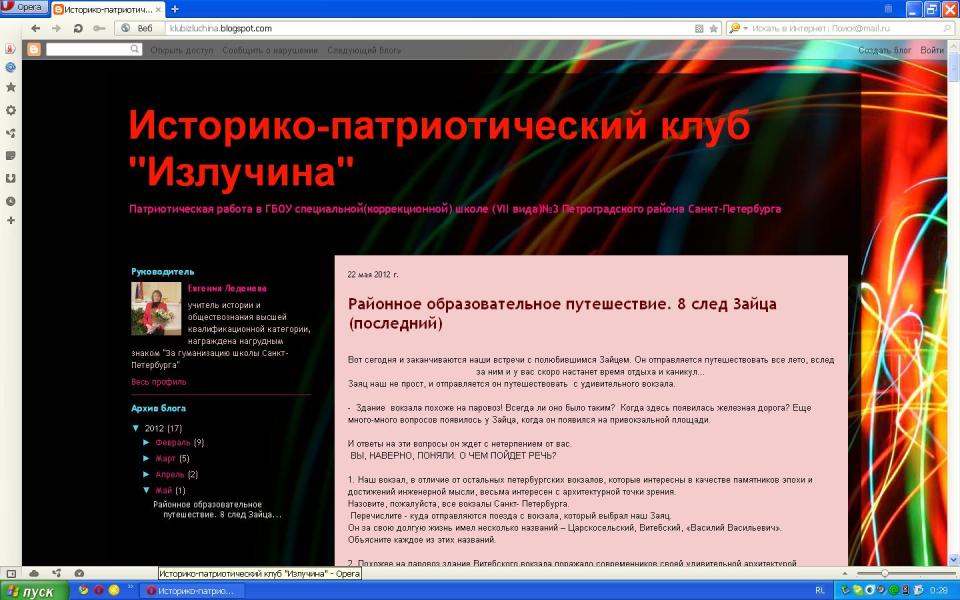 Логотип Года Истории
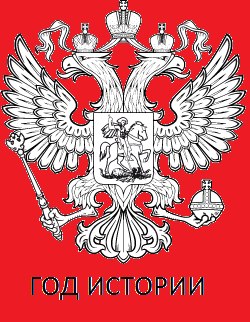 Кармелицкий Д. 9 Б
Логотип Года Истории
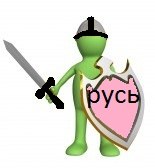 Губарев С., 8 А
Логотип Года Истории
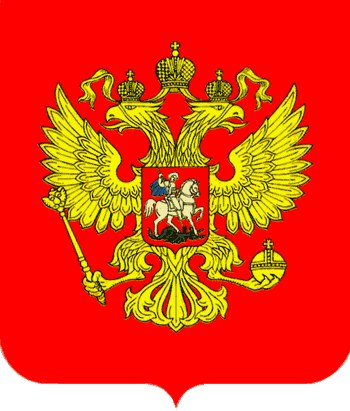 Прокошин Р., 8 Б
Логотип Года Истории
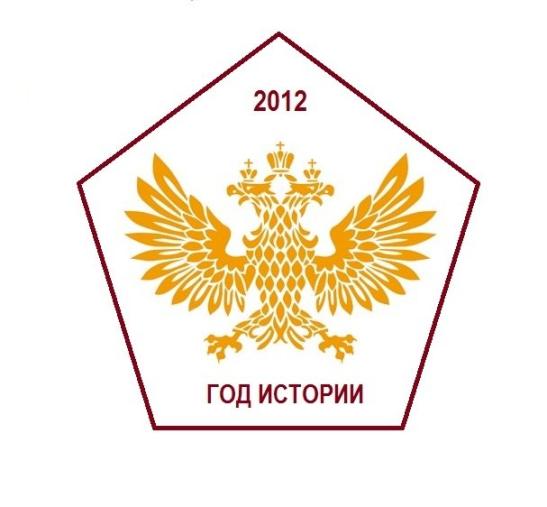 Кремчеев И., 7 Б
Логотип Года Истории
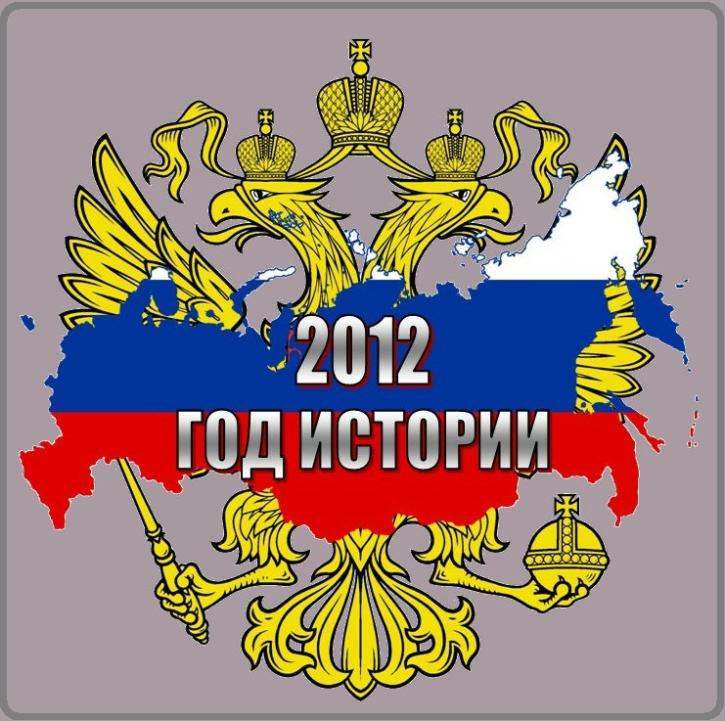 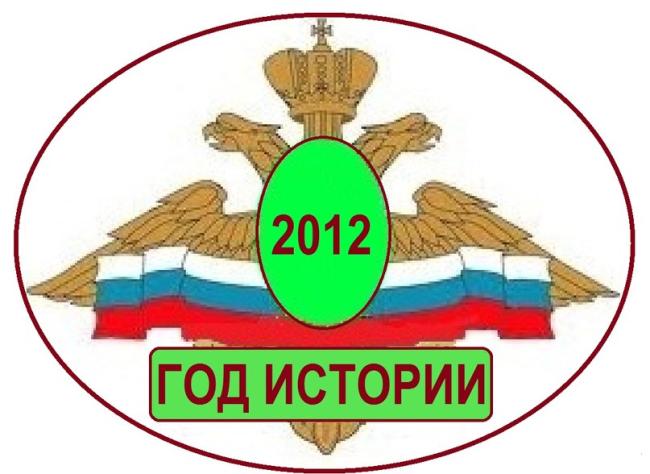 Соколов А., 9 Б
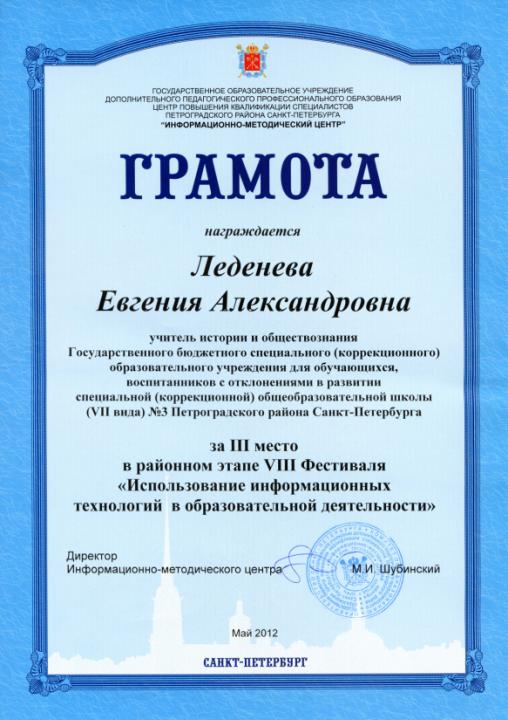 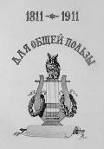 Экскурсионно-музейный цикл
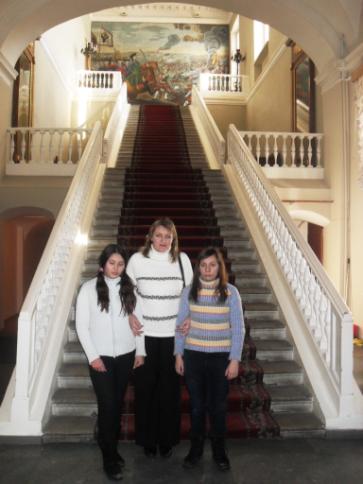 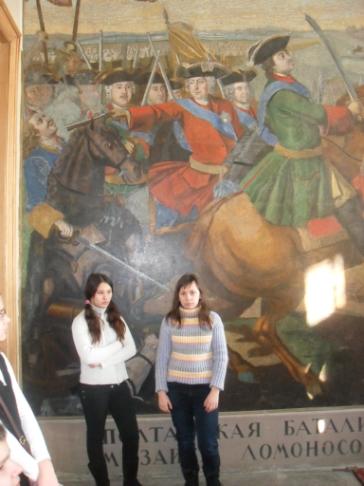 Академия наук. Мозаика М.В.Ломоносова
Музей артиллерии. 
Отечественная война 1812 года
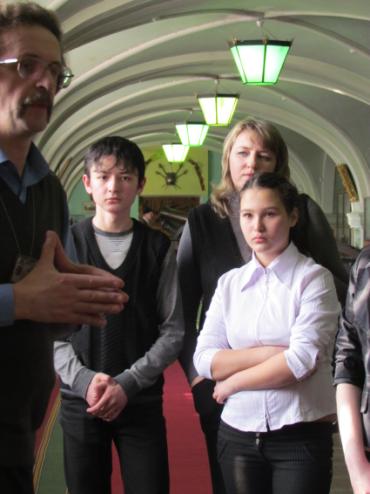 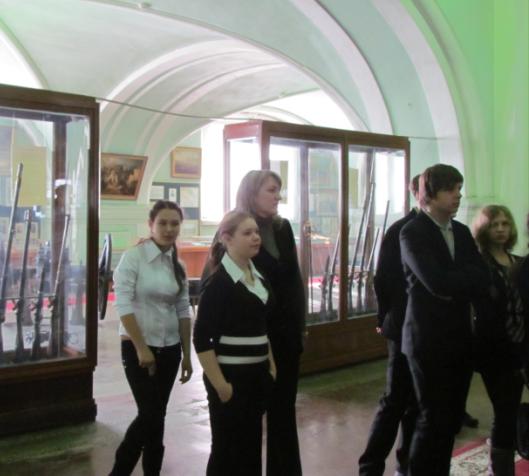 Казанский собор
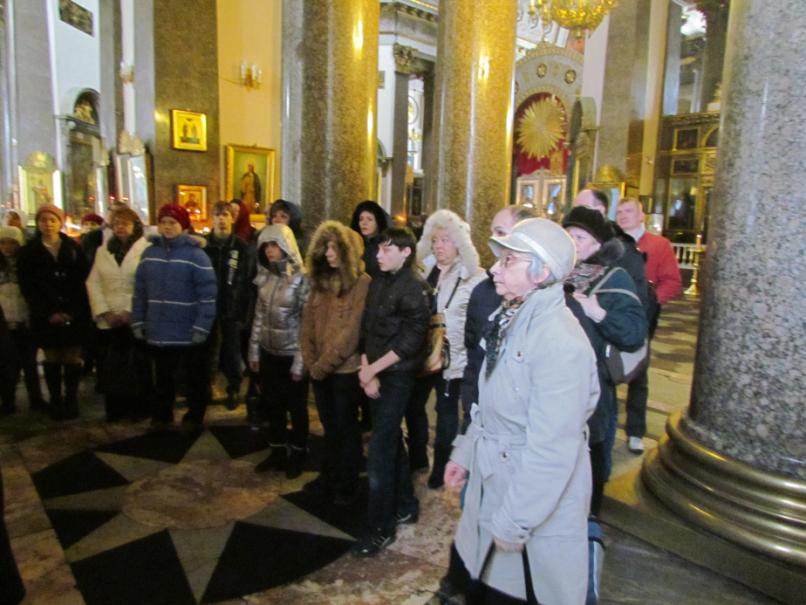 Витебский вокзал
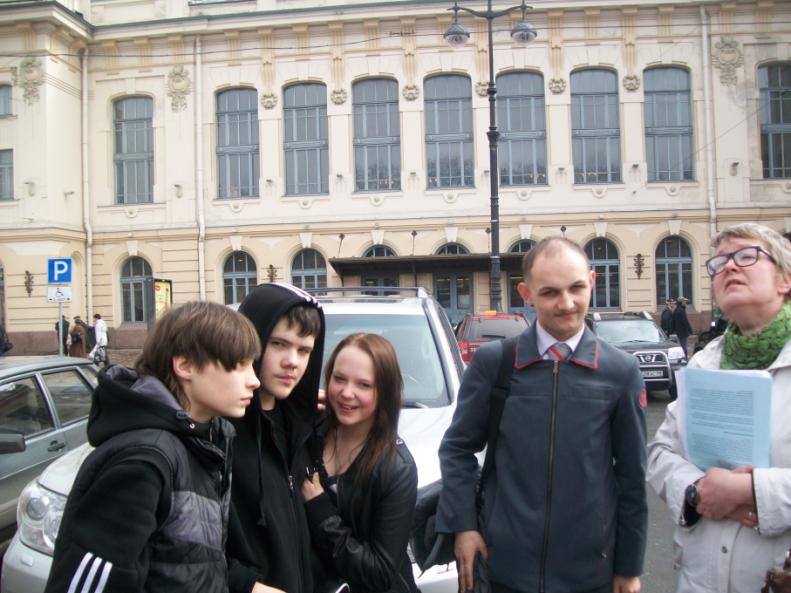 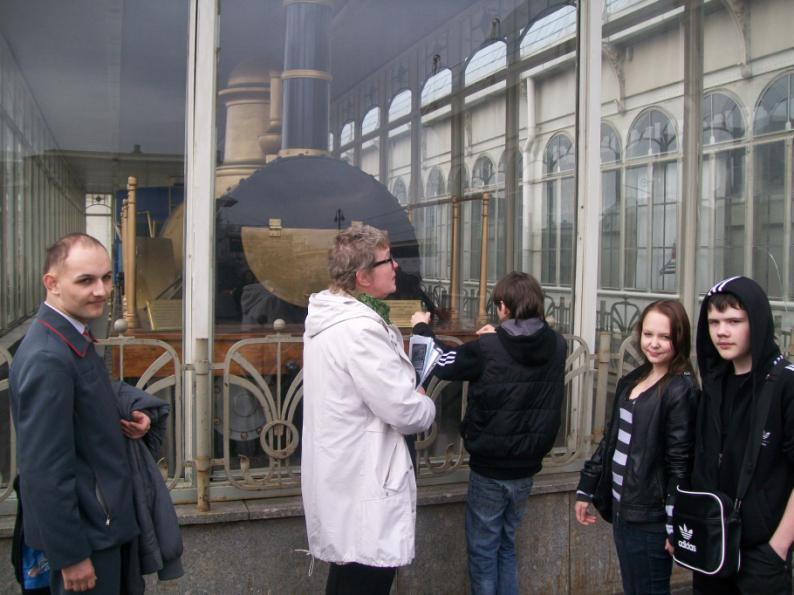 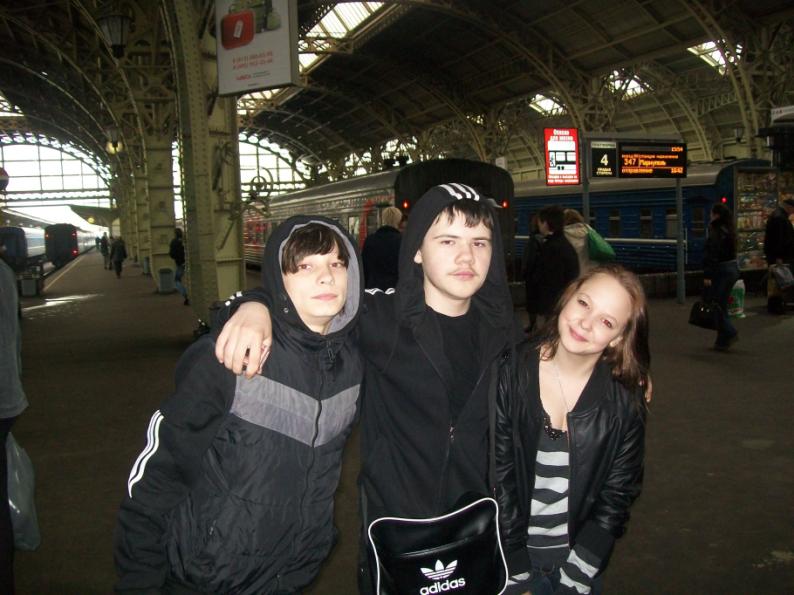 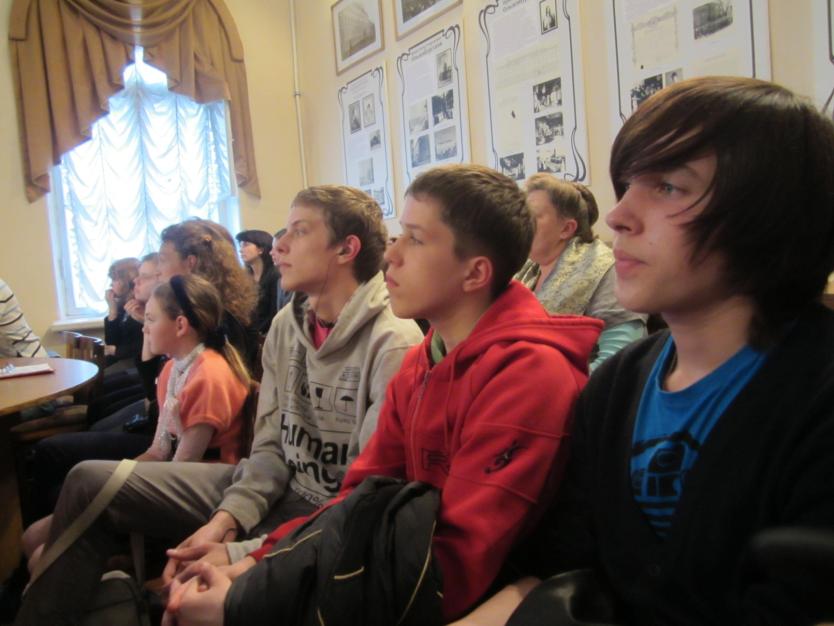 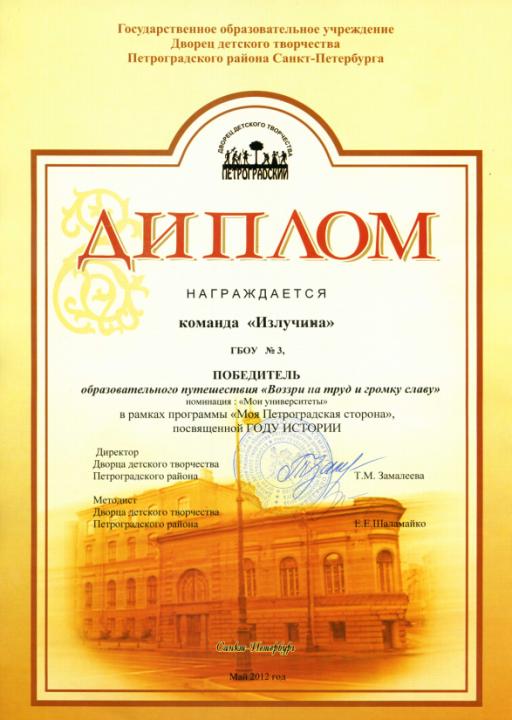 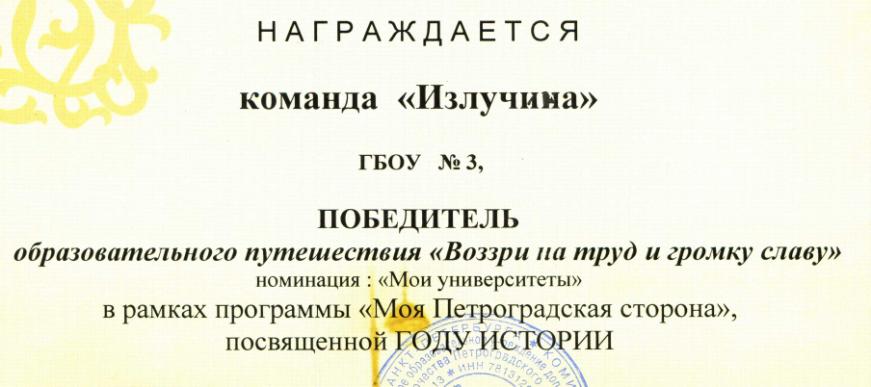 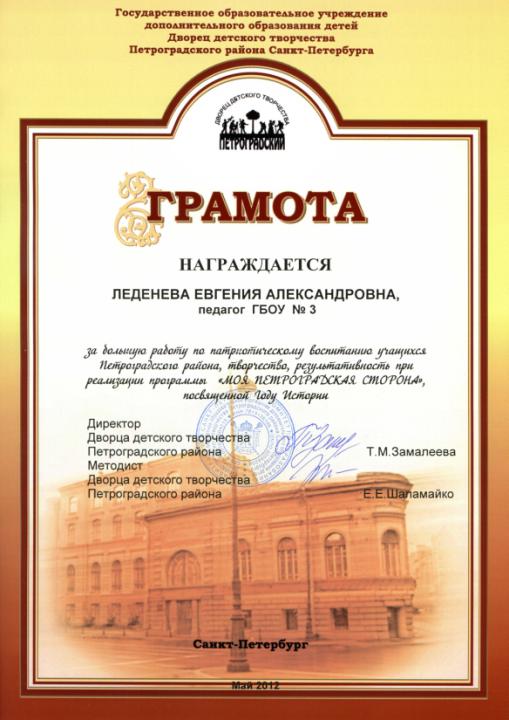 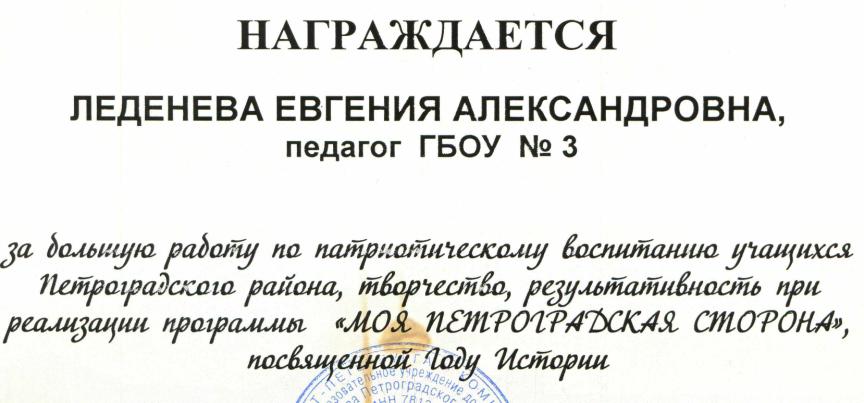